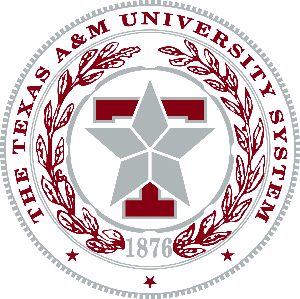 THE TEXAS A&M UNIVERSITY SYSTEM
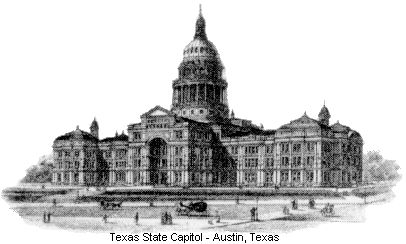 End of Session Report 
to TASSCUBO
82nd Regular and 1st Called Sessions

July 2011
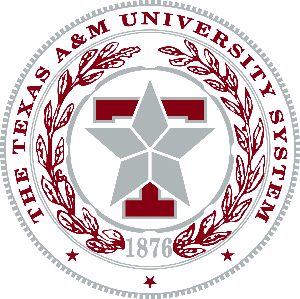 82nd Legislative Sessions Update
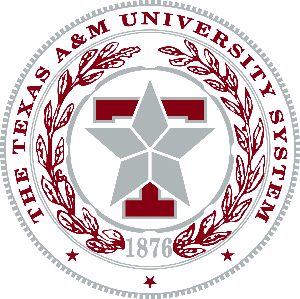 Appropriations

 Policy Legislation

 2013 Preparations
07/2011
Slide 2
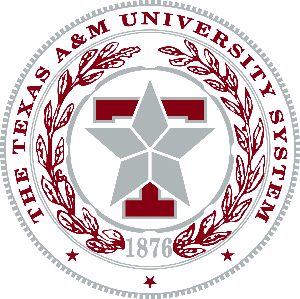 82nd Legislative Sessions Update
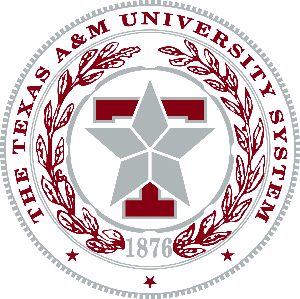 Appropriations
07/2011
Slide 3
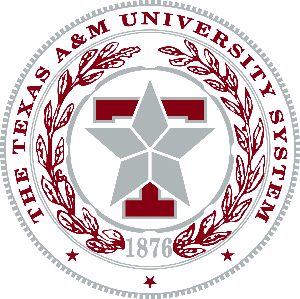 Appropriations Outcomes
Source:  LBB Summary Tables.  2010-11 reflects 5% reduction and certain anticipated supplemental spending adjustments.  Includes estimated distribution of all employee benefits.  2010-11 Base does not include the $12.1 billion in ARRA appropriations.
07/2011
Slide 4
[Speaker Notes: Without accounting for the ARRA funds:
Statewide  GR budget decreased by 2%, including Governor’s vetoes
$12.1 million in ARRA funds  resulted in an All Funds increase of $12.7m or7.4% increase in All Funds.
Major increases from the ARRA funds were:
$6.4b GR freed up
$5.7b net increase to state agencies
Another way to look at the $12.1b:
$2.5b appropriated to HHSC to free up GR to use elsewhere in SB1
$1.9b to provide stable funding for public ed
$1.4b to make up for lower deposits in the Available School fund
$700m for Government Services include:
	$360m for public school textbooks
	$80m for  incentive funding
	$147m for higher ed formula funding
	$111m for new programs (including $104m for higher ed)
Rest is for program expansion for various programs like Weatherization, Title 1 Highway construction, child care, etc.]
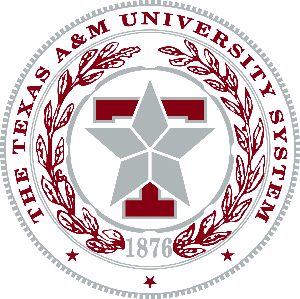 Higher Education
GR Appropriations
 HB1, HB4, and SB2 1st CS
Notes:  2012-13 includes all appropriations made in HB1, HB4, and SB2 1st CS. 2010-11 Adjusted Base includes the 5 percent reduction, includes all ARRA funding.  PIF funding is at the CB. 2010-11 Appropriated Base includes all ARRA funding but does not include 5 percent reduction.  PIF funding is at the CB.  Does not include higher education portion of certain benefits which are included in the statewide functional table on previous slide. Includes ARRA funds in 2010-11 as GR which are not in previous slide. Includes appropriations made in HB1 and SB2, 1st CS.  HB 4 amounts include appropriation amounts but only reflect reductions in the 2010-11 Adjusted base.
07/2011
Slide 5
[Speaker Notes: Without accounting for the ARRA funds:
Statewide  GR budget decreased by 2%, including Governor’s vetoes
$12.1 million in ARRA funds  resulted in an All Funds increase of $12.7m or7.4% increase in All Funds.
Major increases from the ARRA funds were:
$6.4b GR freed up
$5.7b net increase to state agencies
Another way to look at the $12.1b:
$2.5b appropriated to HHSC to free up GR to use elsewhere in SB1
$1.9b to provide stable funding for public ed
$1.4b to make up for lower deposits in the Available School fund
$700m for Government Services include:
	$360m for public school textbooks
	$80m for  incentive funding
	$147m for higher ed formula funding
	$111m for new programs (including $104m for higher ed)
Rest is for program expansion for various programs like Weatherization, Title 1 Highway construction, child care, etc.]
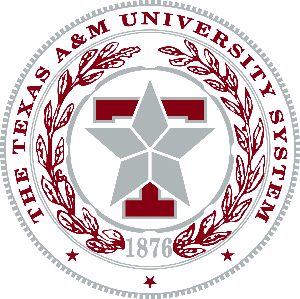 Summary of Higher Education Appropriations Policies
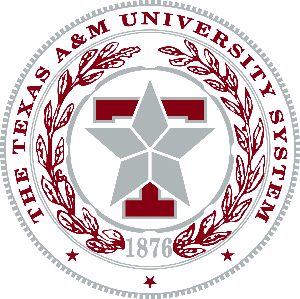 Over $1b* total reduction for Higher Ed., including HB1, HB4, and SB2, 1stCS
 Formulas:  5% reduction
  Special Items:
  25% reduction for academics
  20% reduction for health related institutions
  10% reduction for new medical students
  GR Stop Loss:  15% for academics
  Agencies:  10% programmatic reductions
  System Offices:  25% reduction, relief on SMF.
--  --  --  --  --  --  --  --  --  --  --  --  --  --  --  --  --  --  --  --  --  --  --  --  --  --  --  --  --  --  --
  Financial Aid:  net 15% reduction to major programs
  Health Insurance:   generally flat funding with some cost increases covered but at 87%/83% of ERS rates

* From 2010-11 5% Reduced Base
07/2011
Slide 6
[Speaker Notes: Formulas: 
$181m academics  A&M System:  $51m
$159m HRIs (including GME):  TAMHSC:  $$26m
$129m Community Colleges and 2-yr Institutions
$0.6m A&M System Agencies Infrastructure
$61m Hold Harmless: 104% of 08-09 lvl for GAs:  A&M System: $9m
System Centers:  A&M System share:  $12.3m
CKF:  A&M share $15.6m
$50m new / expanded programs:
 $33.6 million for TTUHSC ($17.6) and A&M HSC ($16m) medicine expansion
 $6m Texarkana
 $4m Corpus Christi
 $1m Commerce
 $5m UNT Dallas
HEGI:  A&M System:  $20m increase]
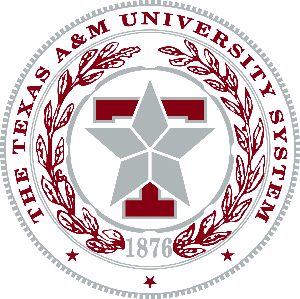 Appropriations Trends for           General Academics
Funding rate decreased by 13.6% in upcoming biennium.
07/2011
Slide 7
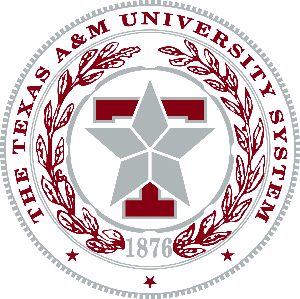 Appropriations Trends for           Health Related Institutions
Funding rate decreased by 20.3% in upcoming biennium.
07/2011
Slide 8
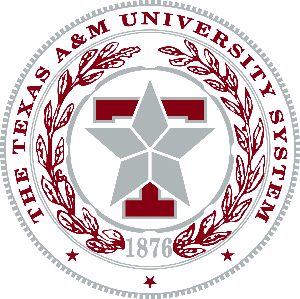 82nd Regular  & 1st Called Session Legislative Update
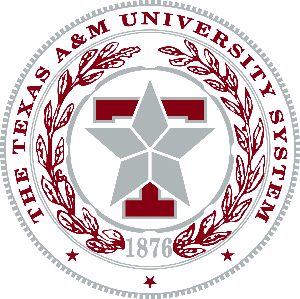 Policy Legislation
07/2011
Slide 9
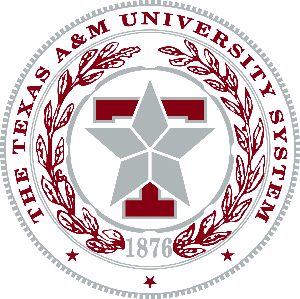 Key Higher EducationPolicy Legislation
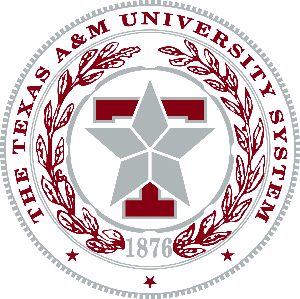 Outcomes Formula Funding  - HB 9 by Branch/Zaffirini  
 Outcomes/Transparency – HB 33 by Branch/Zaffirini 				        HB 736 by Patrick/West
 ROTC/Veteran and dependents’ scholarships	HB 3470 by Patrick/Ogden	SB 1736 by Van de Putte/Castro	SB 639 by Van de Putte/Branch
 Texas Grant  - SB 28 by Zaffirini/Branch
 Developmental Education / Degree Completion	HB 1244 by Castro/West		HB 3025 by Branch/Zaffirini	HB 3468 by Patrick/Shapiro	SB 36 by Zaffirini/Branch	HB 2910 by Branch/Zaffirini	SB 162 by Shapiro/Branch	HB 2999 by Lewis/Zaffirini
07/2011
Slide 10
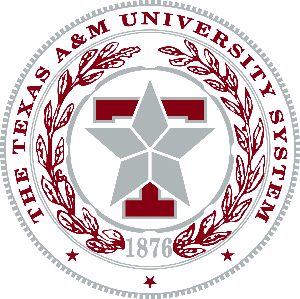 Efficiency and Operational Policy
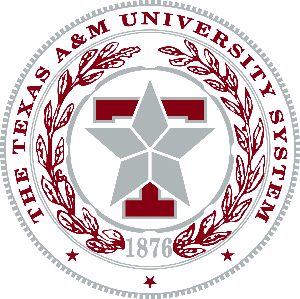 SB 5 by Zaffirini/Branch - omnibus higher education bill designed to facilitate efficient operations, reduce institutional costs, provide administrative flexibility to institutions of higher education, and reduce reporting.
SB 1179 by Nelson/Harper Brown and HB 1781 by Price/Nelson – reduce reporting requirements.
SB 773 by Zaffirini/Gallego - extends the telecommunication discount to educational institutions another four years (to January 2016). Legislation stipulates 110% of long range incremental cost (LRIC) .
07/2011
Slide 11
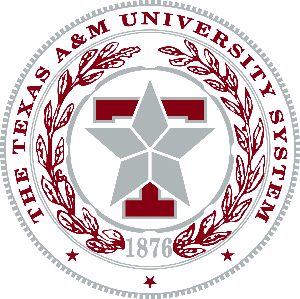 82nd Legislative Sessions Update
to the Board of Regents
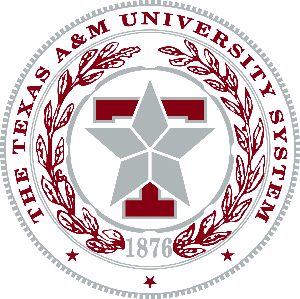 Next Session
07/2011
Slide 12
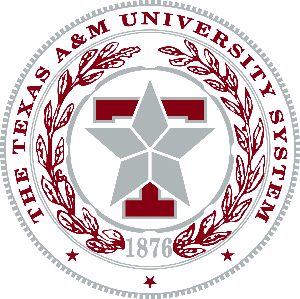 83rd Legislature – Budget Outlook
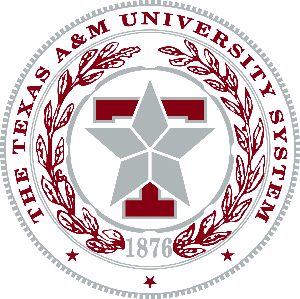 “Structural budget deficit” still exists

2012-13 budget was balanced using:
$4b reduced obligations in public ed. (ongoing)
$2.3b savings from 24th payment (one-time)
$0.7b savings from tax speed ups/delays (yields less revenue in FY14)
$4.8b, est. postponement of funding for health and human services

Rainy Day Fund:  Estimated that about $6.5b will be available at the end of the 2012-13 biennium.
07/2011
Slide 13
[Speaker Notes: Major increases from the ARRA funds were:
$6.4b GR freed up
$5.7b net increase to state agencies
Another way to look at the $12.1b:
$2.5b appropriated to HHSC to free up GR to use elsewhere in SB1
$1.9b to provide stable funding for public ed
$1.4b to make up for lower deposits in the Available School fund
$700m for Government Services include:
	$360m for public school textbooks
	$80m for  incentive funding
	$147m for higher ed formula funding
	$111m for new programs (including $104m for higher ed)
Rest is for program expansion for various programs like Weatherization, Title 1 Highway construction, child care, etc.]
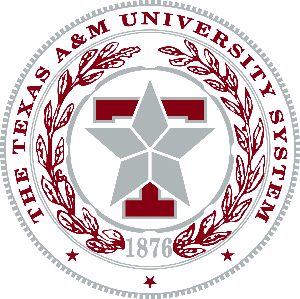 83rd Legislature – Potential Legislative Issues for Higher Education
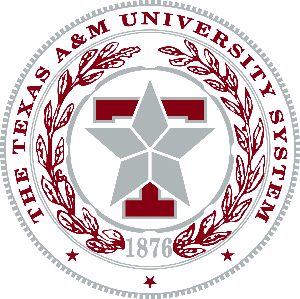 Paradigm Challenges  
  Outcomes Funding 
  Innovation in Service Delivery and Efficiencies
  Improved Graduation and Time to Degree
  Joint Oversight Committee on Higher Ed Governance, Excellence, and Transparency
07/2011
Slide 14